HEPCARE EUROPELessons learned on HCV testing and treatment through outreach to the community and linkage-to-careDr. Jack Lambert
Dublin  │  London  │  Bristol  │  Seville  │  Bucharest
WP4: HepCheck (screening)
Primary Care
WP5: HepLink    (linkage to care)
WP 6: HepED 
(inter-professional education)
WP 7: HepFriend 
(peer advocacy  support)
Secondary care
WP8: HepCostWP 1 Coordination; WP 2 Dissemination; WP3 Evaluation
HEPCARE: A new Hepatitis C Care service model
OBJECTIVE: Improve access to HCV testing/treatment among risk groups, through outreach and integration of primary / secondary care 

HEPCARE EUROPE: €1.8M 3-year EU-supported project at 4 member state sites

Consortium members: UCD (Ireland); SAS (Spain); SVB (Romania); University of Bristol (UK); University College London (UK)
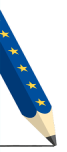 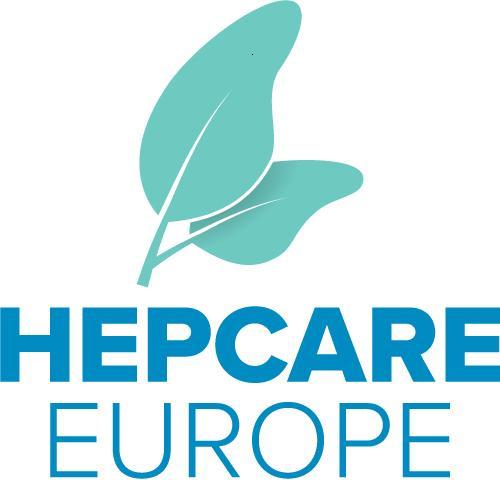 Hepcheck: screening
The HepCheck component of the project offered screening for HCV across the four clinical sites: Dublin, London, Seville and Bucharest.
Point of care testing was offered to ‘at- risk’ groups who are frequently marginalized with respect to health service engagement. 
Screening was conducted in prisons, opioid substitution treatment clinics and in homeless services.
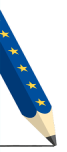 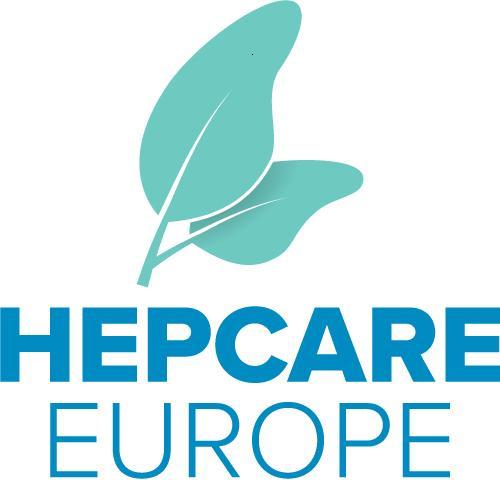 Hepcheck
Active case finding at services used by ‘at risk’ groups (nurse liaison)
Identify HCV patients
Fibroscan testing
Providing harm reduction advice on preventing reinfection
Work in partnership with NGO / Primary care / Secondary care / Prison health services /  Addiction treatment services
Ultimately linkage to care/cure (90:90:90)
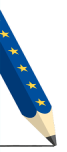 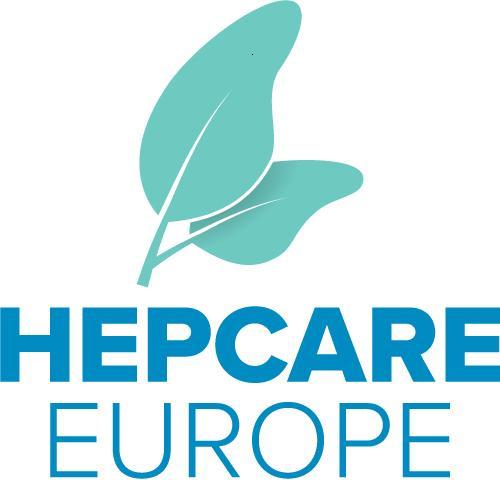 WP - HEPCHECK- OVERVIEW
619 OFFERED SCREENING
Homeless Hepcheck Results Dublin
72 NOT SCREENED
Previous HCV Ab test?
Yes +ve:  12
Yes -ve: 11
Yes, unsure of result: 3
No/missing: 46
547 SCREENED
38% Ab positive (206)
Of which:
112 "new positives"
94 "known positives
57% Ab negative (310)
31 no result/awaiting result (5%)
51 referrals
33 attendances
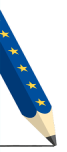 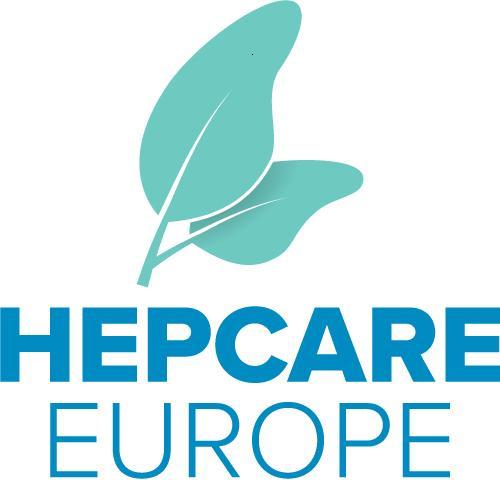 2 completed treatment
HepCheck- Homelessness study
Found that in this cohort, even the most stable population has difficulty accessing treatment
Active past 30-day drug use was common, along with attendance for drug treatment. 
Unstable accommodation was the most common barrier to attending specialist appointments and accessing treatment.
 Depression and anxiety, dental problems and respiratory conditions were common reported health problems.
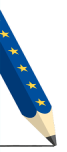 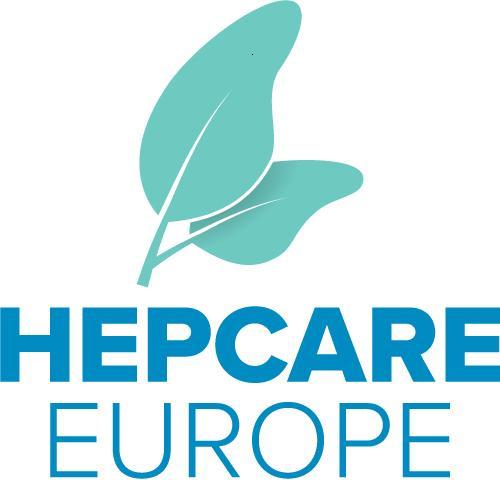 'HepCheck Dublin': An Intensified Hepatitis C Screening Programme in a Homeless Population Demonstrates the Need for Alternative Models of Care
HepCheck- Homelessness study
This study demonstrates that the current hospital-based model of care is inadequate in addressing the specific needs of a homeless population and emphasises the need for a community-based treatment approach
The transient nature of this cohort results in difficulties in contacting and sending reminders for appointments
Bringing treatment to the community  is key
Mobile health units, currently used in Ireland                               ‘SafetyNet’ programme for homeless and asylum 
    seekers , is being successfully implemented
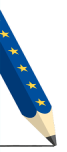 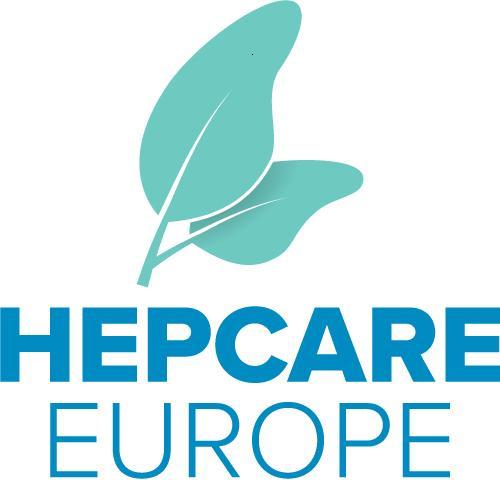 'HepCheck Dublin': An Intensified Hepatitis C Screening Programme in a Homeless Population Demonstrates the Need for Alternative Models of Care
HepCheck Learnings
Community based screening intervention can enhance HCV diagnosis for at risk populations. 
Referrals to/attendance to secondary care remains a challenge for this cohort.
Psychosocial factors at the core of why patients do not attend secondary care for HCV management.
Addiction, mental health and homelessness were especially problematic
New models to provide care in the community in partnership with secondary care are a critical priority (vertical linkage, horizontal linkage gaps are apparent)
Even with ‘free curative DAA treatment’ for all in Ireland, vulnerable groups are not getting the ‘cure’.
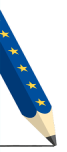 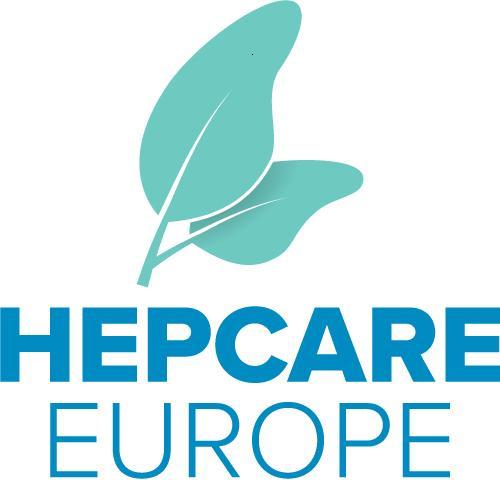 HepLink: Linkage to Care
The HepLink component aims to improve linkage to specialist care of HCV-infected patients across the four sites: Dublin, London, Seville and Bucharest

A model of HCV care (‘HepLink’) which integrates primary and specialist care was developed and implemented at each site, tailored to the population need and local primary care infrastructure

The feasibility, acceptability and likely efficacy of the ‘HepLink’ model of care is being evaluated
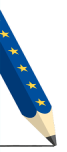 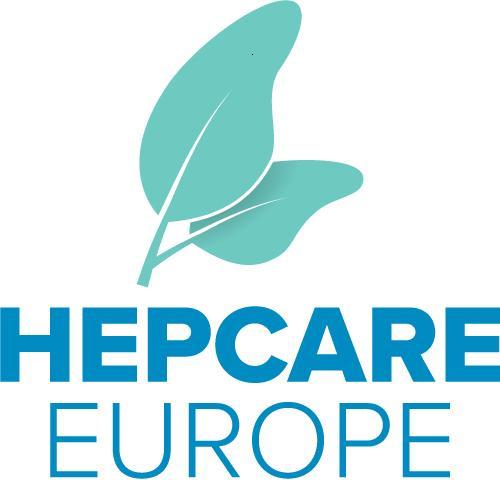 HepLink: Methods
Primary and community care sites in Dublin, London, Bucharest and Seville were recruited from the professional networks of consortium members
Patients were eligible to participate if:
≥ 18 years of age
on OST or at risk of HCV
attend the practice/service during the recruitment period
Data on patient demographics and current HCV management were collected on participating patients at baseline
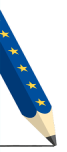 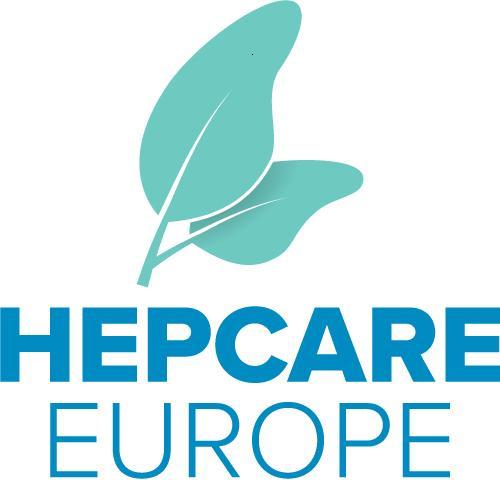 Process of care
The integrated model of HCV care has been piloted in all 14 practices
HepLink Learnings
High HCV prevalence, but access to assessment/treatment a challenge (47% attended appointments, /15% received treatment and cure)
GPs need more training and education on HCV
Interpreting results
Manage patient cohort
HCV treatments 
Patient rely on integrated nurse education to:
Reduce fears and stigma
Understand transmission and treatments
Manage treatment and lifestyle   
Community outreach and service integration is key
Gaps in linking services vertically and horizontally need to be bridged/fixed
Multiple morbidities, multiple co-infections
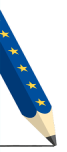 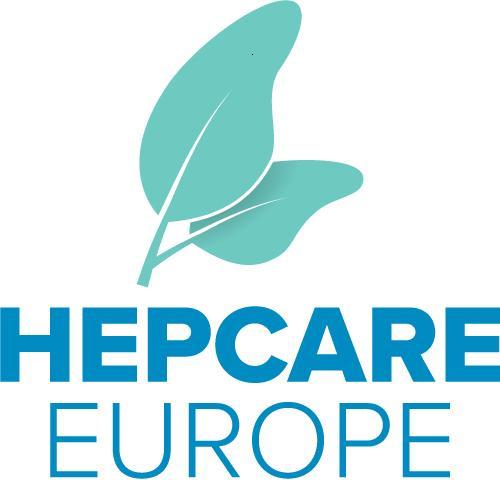 WP 7 - HEPFRIEND
Conclusions
Partnership with drug treatment centres that administer opiate substitution therapy is a well established strategy for treatment of HIV; it works for HCV as well
Partnership with homeless services in locations that dispense medications to their patients will work
Mobile health units can reach hard to engage populations
An integrated care nurse has been vital for linkage to care in this cohort
Peer support, to assist vulnerable clients through the complex journey HCV patient must travel, is promising.
HCV elimination in the EU by 2026/2030?
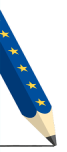 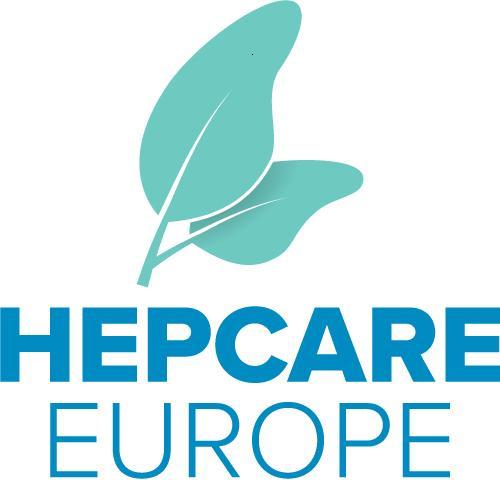 Acknowledgements
Co-funded by the European Commission through its EU Third Health Programme and Ireland’s Health Services Executive
Participating GPs, Addiction and  Homeless Services, and patients
Our partners: UCL, Bucharest, U Bristol, SAS Seville
Website: http://www.ucd.ie/medicine/hepcare/ 
jlambert@mater.ie
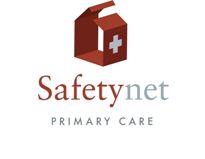 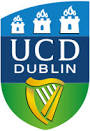 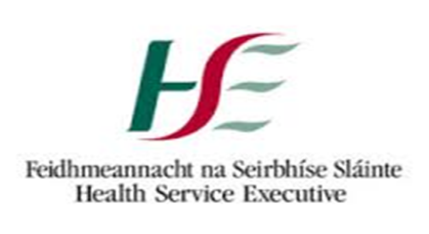 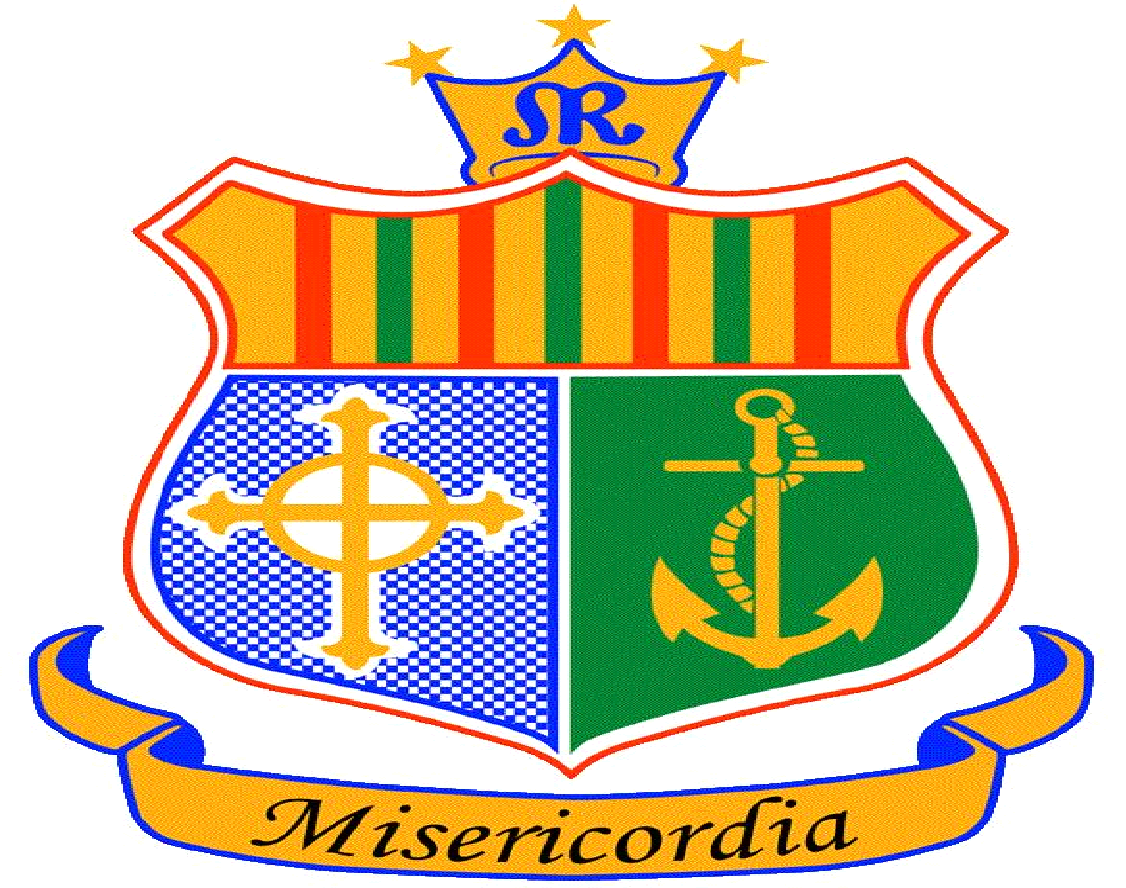 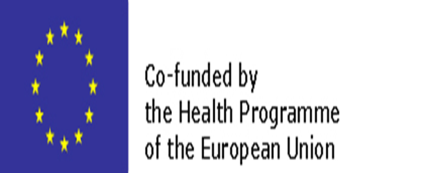